[Speaker Notes: All image credits courtesy of Morgue File and/or FreeImages.com unless otherwise specified]
TYPES OF MARKET STRUCTURE
Are products differentiated?
Yes
No
Not applicable
One
Monopoly
How many producers are there?
Oligopoly
Few
Perfect competition
Monopolistic competition
Many
Copyright 2015 Worth Publishers
OLIGOPOLY
An oligopoly is a market that is dominated by a small number of firms.

Examples:
Airlines: Delta and US Airways are the only ones to provide service between NYC and Boston or Washington
Kellogg, General Mills, Post and Quaker control 85% of the breakfast cereal market
Apple, HTC, and Samsung control 65% of the smartphone market
Coke and Pepsi are the main suppliers of cola beverages.
Copyright 2015 Worth Publishers
[Speaker Notes: All image credits courtesy of Morgue File and/or FreeImages.com unless otherwise specified]
OLIGOPOLY
Oligopoly isn’t necessarily made up of large firms.

What matters isn’t size per se; the question is how many competitors there are.

When a small town has only two grocery stores, they may behave as oligopolists.

In the case of large firms, the most important source of oligopoly is the existence of increasing returns to scale, which give bigger producers a cost advantage over smaller ones.
Copyright 2015 Worth Publishers
[Speaker Notes: All image credits courtesy of Morgue File and/or FreeImages.com unless otherwise specified]
THE LANDSCAPE OF FIRMS
YOU ARE HERE
Perfect competition
Monopolistic competition
Oligopoly
Monopoly
More competition				Less competition
(less price control)				(more price control)
Copyright 2015 Worth Publishers
STUDYING OLIGOPOLY BEHAVIOR…
…is complicated because it’s not a single firm considering its costs and pricing in a vacuum (like perfectly competitive firms and monopolies).

The profits of a large firm depend heavily on the actions taken by other large firms.
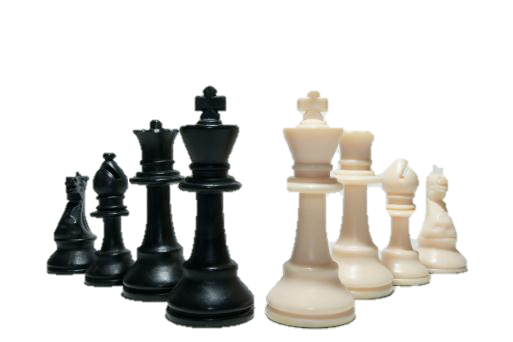 Copyright 2015 Worth Publishers
[Speaker Notes: All image credits courtesy of Morgue File and/or FreeImages.com unless otherwise specified]
MEASURING OLIGOPOLY
To get a better picture of market structure, economists often use the Herfindahl–Hirschman Index, or HHI. 
The HHI for an industry is the sum of the squares of each firm’s share of market sales. 

For example, if there are three firms with 60%, 25%, and 15% market share each:
HHI = 602 + 252 + 152 = 4,450
Copyright 2015 Worth Publishers
MEASURING OLIGOPOLY
Justice Department guidelines: 
HHI of less than 1,000 indicates a strongly competitive market. 
HHI  of 1,000 to 1,800 indicates a somewhat competitive market. 
HHI above 1,800 indicates an oligopoly. 
If HHI is above 1,000, a merger that results in a significant increase in the HHI will receive special scrutiny and is likely to be disallowed.
Copyright 2015 Worth Publishers
[Speaker Notes: Notes to the Instructor: However, as recent events have shown, defining an industry can be tricky. In 2007, Whole Foods and Wild Oats, two purveyors of high-end organic foods, proposed a merger. The Justice Department disallowed it, claiming it would substantially reduce competition and defining the industry as consisting of only natural food groceries.
However, this was appealed to a federal court, which found the merger allowable since regular supermarkets now carried organic foods as well, arguing that they would provide sufficient competition after the merger. The Justice Department has appealed and, as of the time of writing, the case is still undecided.]
SOME OLIGOPOLISTIC INDUSTRIES
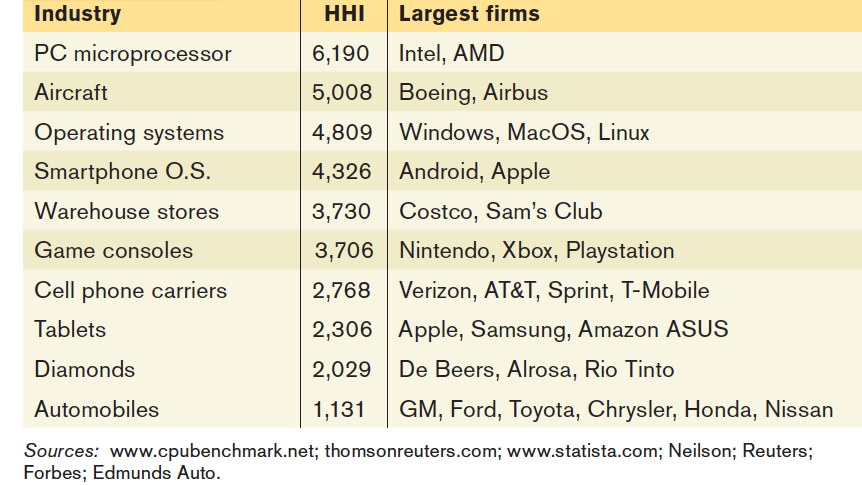 Copyright 2015 Worth Publishers
UNDERSTANDING OLIGOPOLY
Some of the key issues can be understood by looking at the simplest case: duopoly. 
Duopoly: an oligopoly consisting of only two firms.
With only two firms in the industry, each realizes that profits would be higher if it limited its production (and kept prices higher).
Copyright 2015 Worth Publishers
[Speaker Notes: All image credits courtesy of Morgue File and/or FreeImages.com unless otherwise specified]
UNDERSTANDING OLIGOPOLY
Collusion: firms cooperating to raise each others’ profits. 
The strongest form of collusion is a cartel, an agreement by several producers to restrict output in order to increase their joint profits.
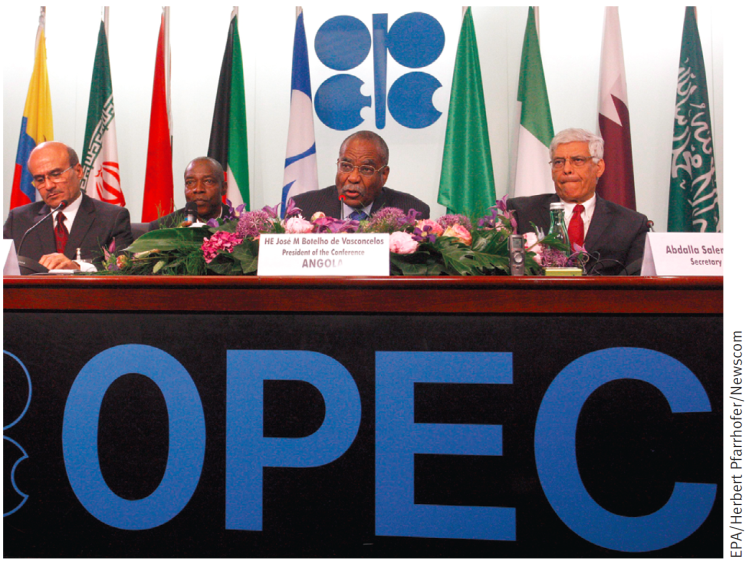 OPEC (the Organization of Petroleum Exporting Countries) limits production for each member nation to raise oil prices and profits.
Copyright 2015 Worth Publishers
[Speaker Notes: All image credits courtesy of Morgue File and/or FreeImages.com unless otherwise specified]
TO COOPERATE OR NOT: THAT IS THE QUESTION
Noncooperative behavior: Firms ignoring the effects of their actions on each others’ profits.
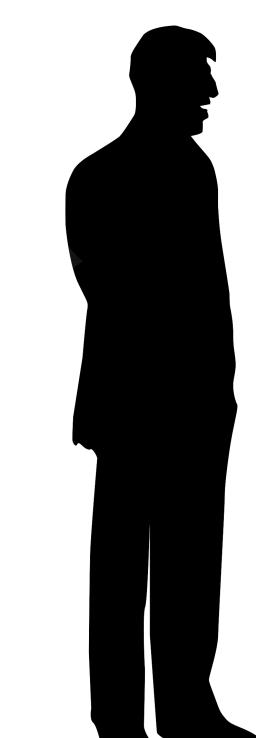 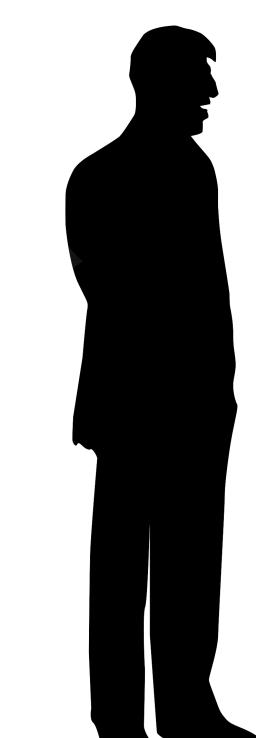 Copyright 2015 Worth Publishers
[Speaker Notes: All image credits courtesy of Morgue File and/or FreeImages.com unless otherwise specified]
COLLUSION OR NOT?
To maximize profit, how will firms behave?
Will each firm act in its own self-interest, even though this drives down everyone’s profits (noncooperative)?
Or
Will they engage in collusion, reaching and holding to an agreement that maximizes their combined profits?

It depends.
Copyright 2015 Worth Publishers
GAMES OLIGOPOLISTS PLAY
Game theory: the study of behavior in situations of interdependence; a way of predicting outcomes in strategic situations like oligopolies.
Copyright 2015 Worth Publishers
[Speaker Notes: All image credits courtesy of Morgue File and/or FreeImages.com unless otherwise specified]
GAME THEORY IS EVERYWHERE
https://www.youtube.com/watch?v=2d_dtTZQyUM

Game theory deals with any situation is which the reward to any one player – the payoff – depends not only on her own actions but also on those of other players in the game.

In the case of oligopolistic firms, the payoff is simply the firm’s profit.
Copyright 2015 Worth Publishers
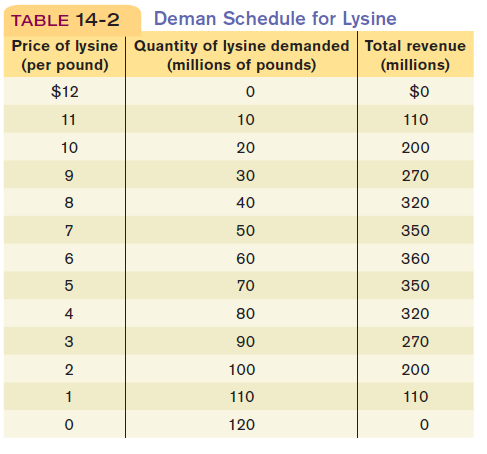 Copyright 2015 Worth Publishers
A PAYOFF MATRIX
Ajinomoto
Produce 30 million pounds
Produce 40 million pounds
Ajinomoto makes $180 million profit.
Ajinomoto makes $200 million profit.
Produce 30 million pounds
ADM makes $150 million profit
ADM makes $180 million profit
ADM
Ajinomoto makes $150 million profit.
Ajinomoto makes $160 million profit.
Produce 40 million pounds
ADM makes $160million profit
ADM makes $200 million profit
Copyright 2015 Worth Publishers
THE PRISONERS’ DILEMMA
When each firm has an incentive to cheat but both are worse off if both cheat, the situation is known as a prisoner’s dilemma.
The game based on two premises: 
Each player has an incentive to choose an action that benefits itself at the other player’s expense. 
When both players act in this way, both are worse off than if they had acted cooperatively.
Copyright 2015 Worth Publishers
THE PRISONERS’ DILEMMA
The original illustration of the prisoners’ dilemma occurred in a fictional story about two accomplices in crime, who have been caught by the police.
The police have enough evidence to put them behind bars for 5 years.
They also know that the pair have committed a more serious crime, one that carries a 20-years sentence.
Copyright 2015 Worth Publishers
THE PRISONERS’ DILEMMA
The police put them in separate cells and say the following to each: “Here’s the deal: if neither you confess, you know that we will send you to jail for 5 years. If you confess and implicate your partner, and she does not do the same, we will reduce your sentence from 5 to 2. But, if your partner confesses and you don’t, you will get the maximum 20 years. And if both of you confess, we will give you both 15 years”.
Copyright 2015 Worth Publishers
THE PRISONERS’ DILEMMA
Louise
Don’t confess
Confess
Louise gets 5-year sentence.
Louise gets 2-year sentence.
Don’t confess
Thelma gets 5-year sentence.
Thelma gets 20-year sentence.
Thelma
Louise gets 20-year sentence.
Louise gets 15-year sentence.
Confess
Thelma gets 2-year sentence.
Thelma gets 15-year sentence.
Copyright 2015 Worth Publishers
THE PRISONERS’ DILEMMA
A dominant strategy:  a strategy that is a player’s best action regardless of the action taken by the other player. Depending on the payoffs, a player may or may not have a dominant strategy.

Nash equilibrium (also known as noncooperative equilibrium): the result when each player in a game chooses the action that maximizes his or her payoff given the actions of other players, ignoring the effects of his or her action on the payoffs received by those other players.
Copyright 2015 Worth Publishers
OVERCOMING THE PRISONERS’ DILEMMA
Repeated interaction and tacit collusion
Players who don’t take their interdependence into account arrive at a Nash equilibrium which is not cooperative. 
But if a game is played repeatedly, players may engage in strategic behavior, sacrificing short-run profit to influence future behavior. 
Tit for tat: a strategy of playing cooperatively at first, then doing whatever the other player did in the previous period.
Copyright 2015 Worth Publishers
HOW REPEATED INTERACTION CAN SUPPORT COLLUSION
Ajinomoto
Tit for tat
Always cheat
Ajinomoto makes $200 million profit 1st year, $160 profit each later year.
Ajinomoto makes $180 million profit each year.
Tit for tat
ADM makes $150 million profit 1st year, $160 million profit each later year.
ADM makes $180 million profit each year.
ADM
Ajinomoto makes $150 million profit 1st year, $160 million profit each later year.
Ajinomoto makes $160 million profit each year.
Always cheat
ADM makes $200 million profit 1st year, $160 million profit each later year.
ADM makes $160 million profit each year.
Copyright 2015 Worth Publishers
OVERCOMING THE PRISONERS’ DILEMMA
The lesson of this story is that when oligopolists expect to compete with one another over an extended period of time, each individual firm will conclude that it is in its own best interest to be helpful to the other firms in the industry.
So each firm will restrict its output is a way that raises the profits of the other firms, expecting them to return the favor.
In this case, firms engage in TACIT COLLUSION
Copyright 2015 Worth Publishers
THE UPS AND DOWNS OF THE OIL CARTEL
Crude oil prices, 1949–2013
(in constant 2012 dollars)
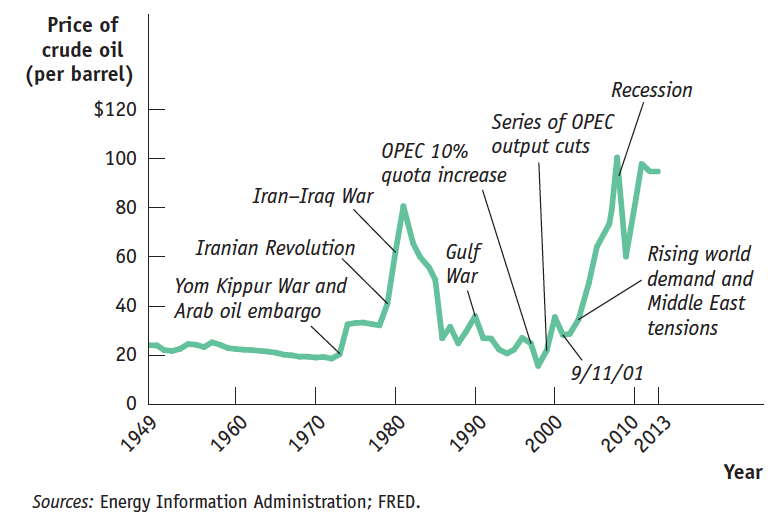 Copyright 2015 Worth Publishers
OLIGOPOLY IN PRACTICE
Oligopolies operate under legal restrictions in the form of antitrust policy. 
Antitrust policies: efforts undertaken by the government to prevent oligopolistic industries from becoming or behaving like monopolies.
Copyright 2015 Worth Publishers
[Speaker Notes: Bryan Smith/Zuma Press]
THE LEGAL FRAMEWORK
Railroads created the first national markets for many goods in the later 1800’s, leading to larger firms- and cartels.
Rockefeller’s lawyers solved the cartel cheating problem by creating “trusts” controlled by a single board of trustees.
The public backlash created the first “antitrust” law:  The Sherman Act of 1890
Copyright 2015 Worth Publishers
[Speaker Notes: Photo: FreeImages.com]
OLIGOPOLY IN PRACTICE
But many succeed in achieving tacit collusion (unspoken agreements)  
However, tacit collusion is limited by a number of factors, including:
less concentration.
complex products and pricing scheme.
differences in interests.
bargaining power of buyers.
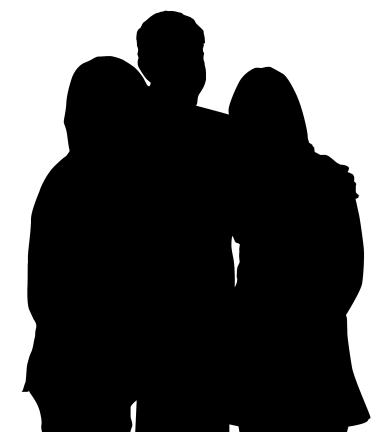 Copyright 2015 Worth Publishers
[Speaker Notes: All image credits courtesy of Morgue File and/or FreeImages.com unless otherwise specified]
PRODUCT DIFFERENTIATION AND PRICE LEADERSHIP
When collusion breaks down and prices collapse, there is a price war.
To limit competition, oligopolists often engage in product differentiation, an attempt by a firm to convince buyers that its product is different from the products of other firms in the industry.
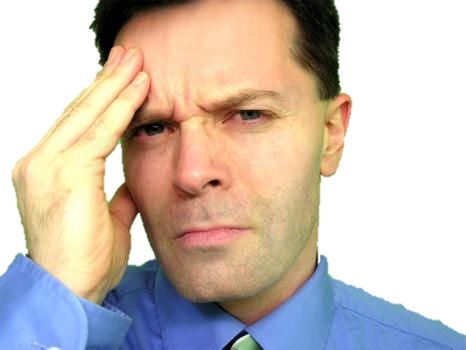 He’s thinking about which pain reliever “doctors recommend most”—the generic or the brand name?
Copyright 2015 Worth Publishers
[Speaker Notes: All image credits courtesy of Morgue File and/or FreeImages.com unless otherwise specified]
PRODUCT DIFFERENTIATION AND PRICE LEADERSHIP
Oligopolists often avoid competing directly on price, engaging in nonprice competition through advertising and other means instead.
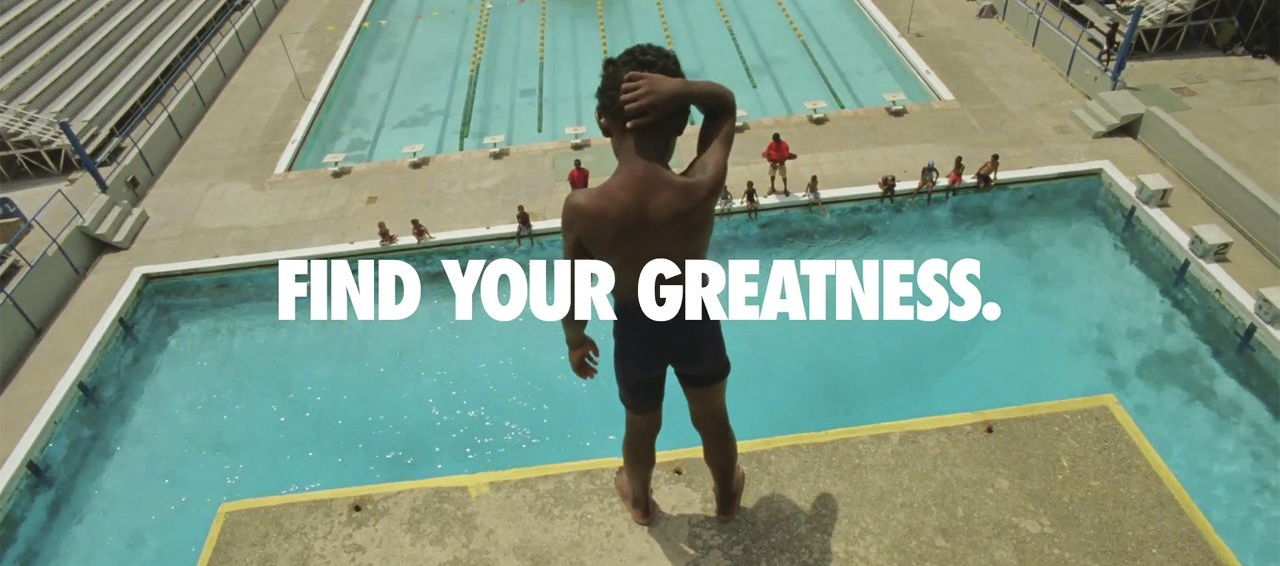 Copyright 2015 Worth Publishers
[Speaker Notes: All image credits courtesy of Morgue File and/or FreeImages.com unless otherwise specified]
PRODUCT DIFFERENTIATION AND PRICE LEADERSHIP
In price leadership one firm sets its price first, and other firms then follow.  
GM was usually the price leader.
Copyright 2015 Worth Publishers
[Speaker Notes: All image credits courtesy of Morgue File and/or FreeImages.com unless otherwise specified]
OLIGOPOLIES
Cartels may be tough to keep together, BUT oligopoly can still maintain prices (and profits) that are higher than those of competitive firms.
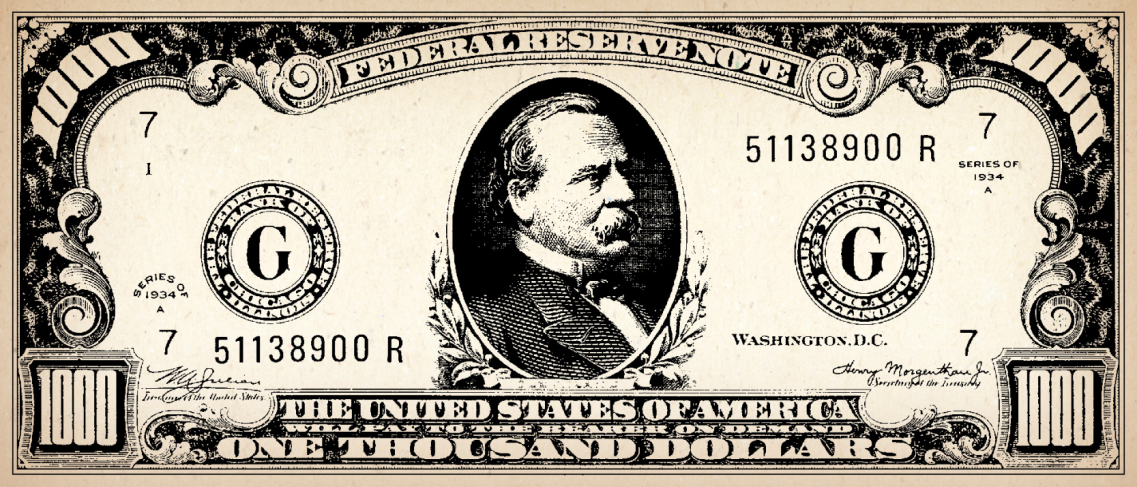 Copyright 2015 Worth Publishers
[Speaker Notes: All image credits courtesy of Morgue File and/or FreeImages.com unless otherwise specified]